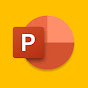 باشتراككم في قناة البوربوينت الإسلامي، سيشجعنا هذا على تقديم المزيد من عروض البوربوينت المجانية الهادفة والعالية الجودة، شكرً لكم.
جميع الحقوق محفوظة.
https://www.slideszone.net
https://www.youtube.com/@IslamicPowerPoint
https://www.buymeacoffee.com/islamicpowerpoint
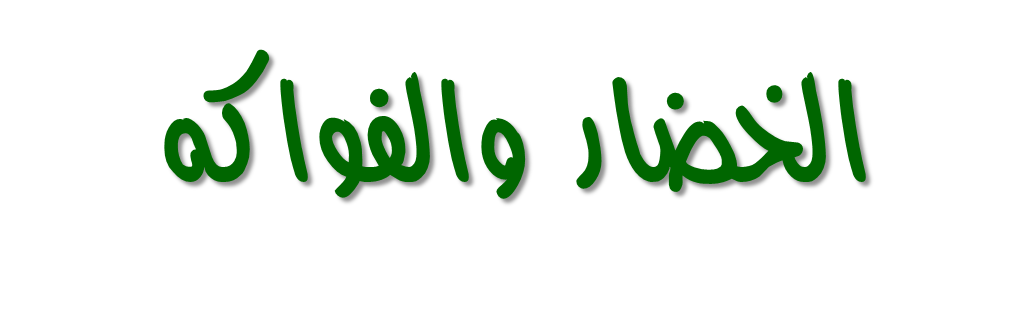 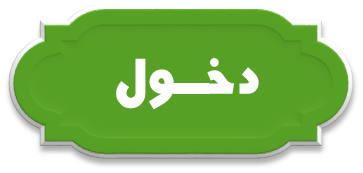 [Speaker Notes: تم تصميم العرض بواسطة مدونة البوربوينت الإسلامي
islamic-powerpoint.blogspot.com]
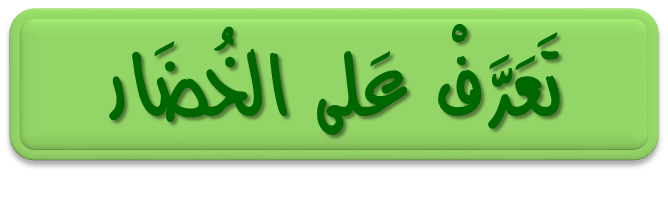 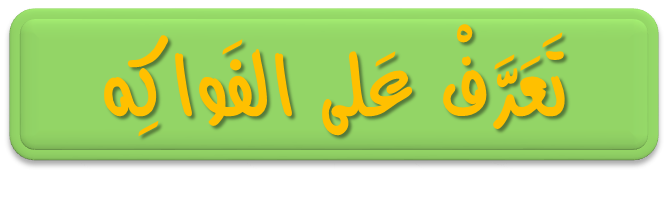 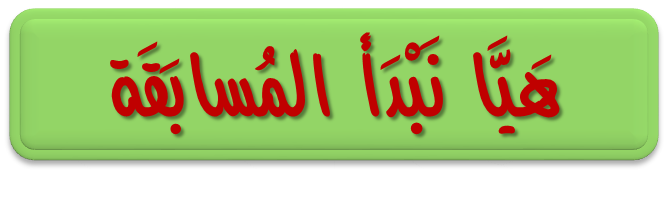 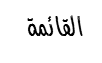 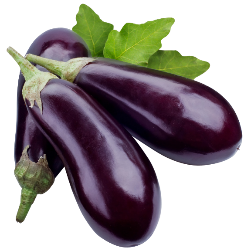 باذنجان
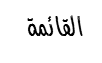 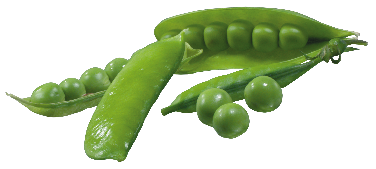 بازيلاء
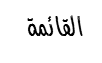 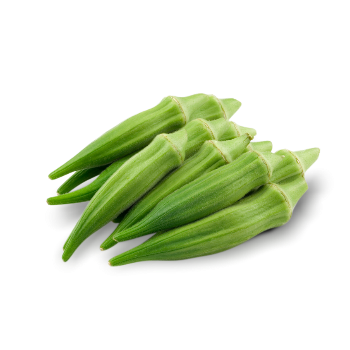 بامية
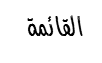 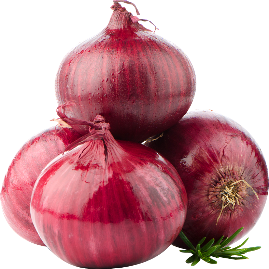 بصل
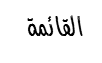 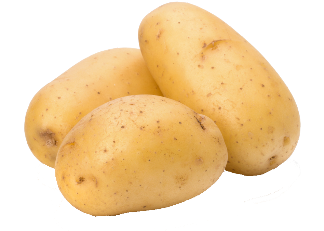 بطاطا
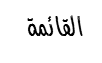 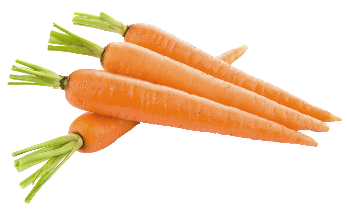 جزر
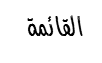 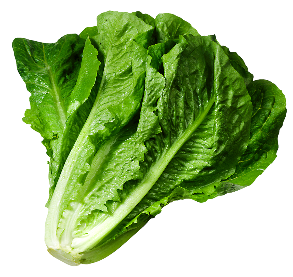 خس
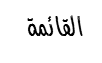 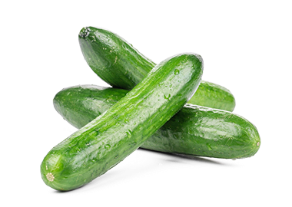 خيار
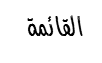 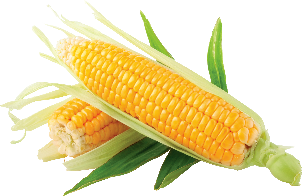 ذرة
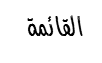 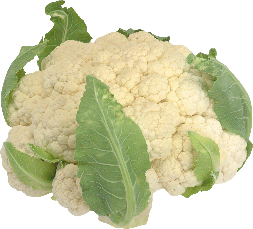 ملفوف
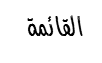 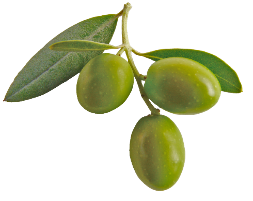 زيتون
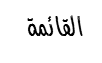 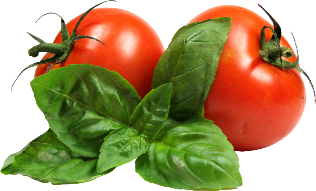 طماطم
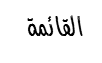 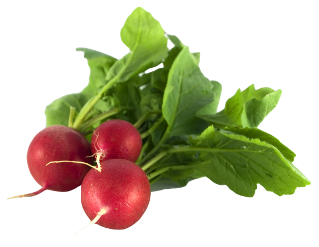 فجل
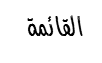 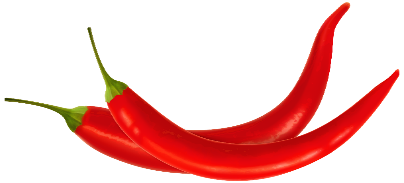 فلفل
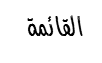 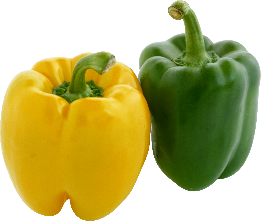 فليفلة
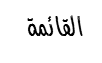 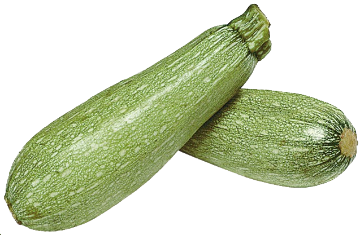 كوسا
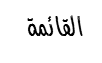 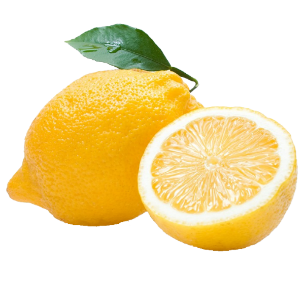 ليمون
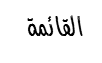 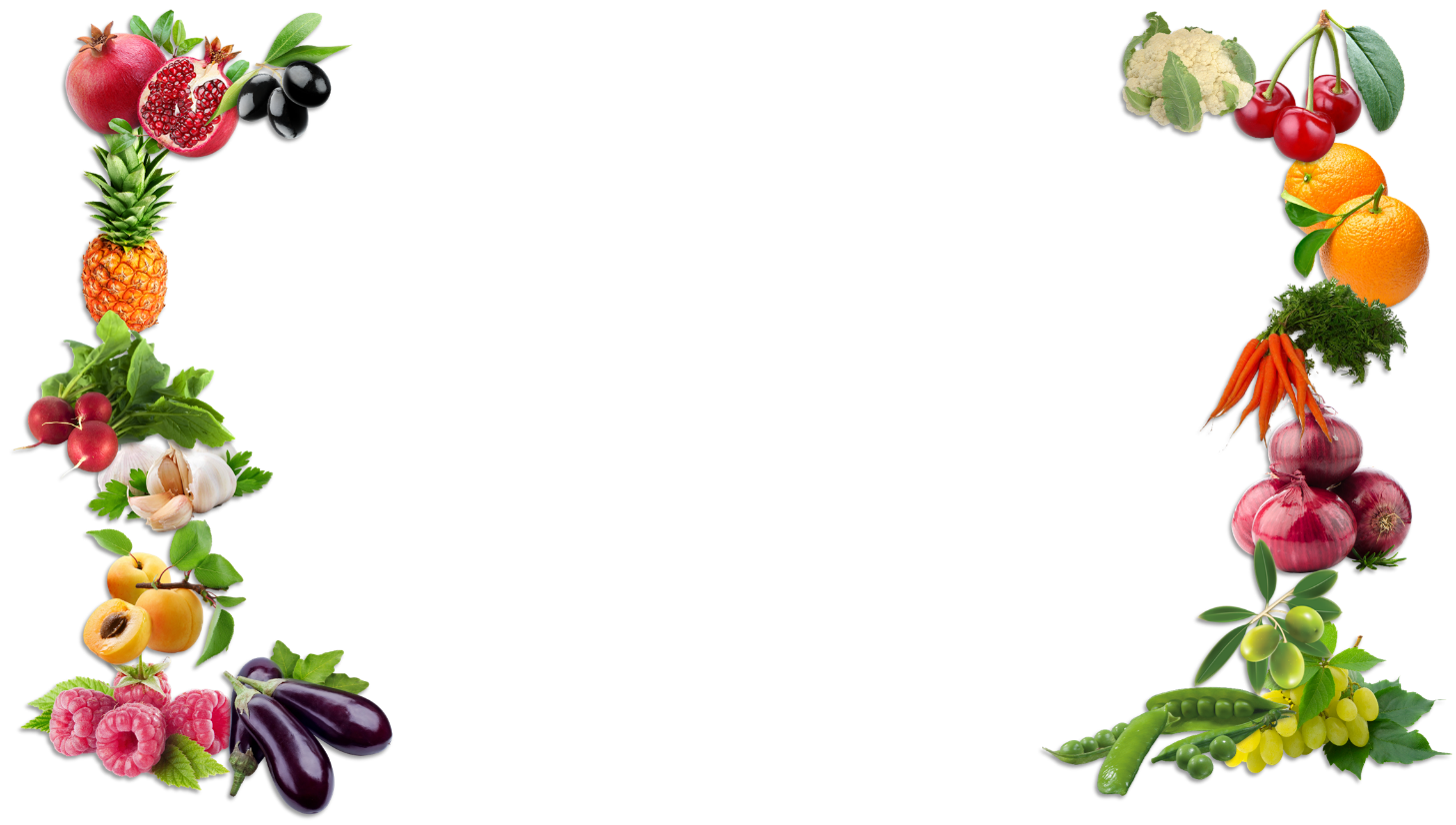 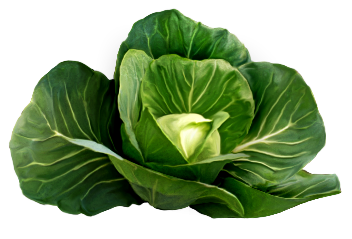 ملفوف
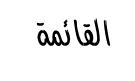 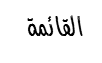 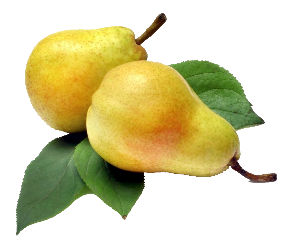 إجاص
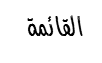 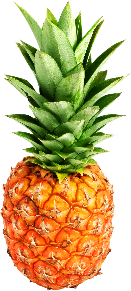 أناناس
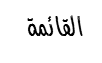 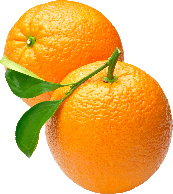 برتقال
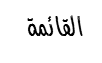 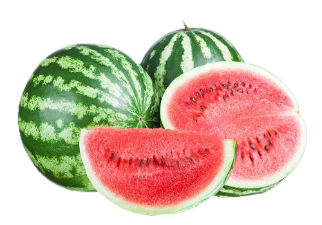 بطيخ
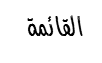 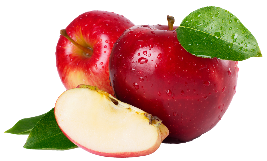 تفاح
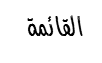 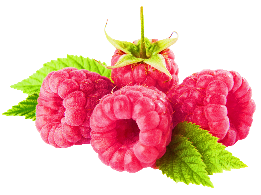 توت
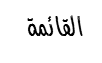 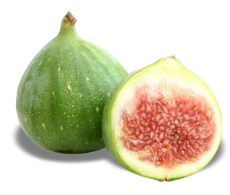 تين
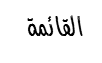 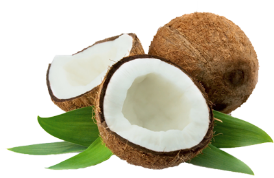 جوز الهند
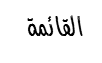 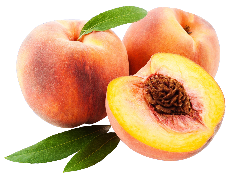 دراق
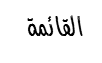 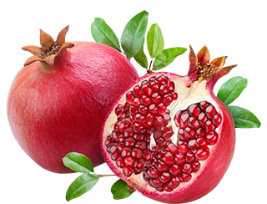 رمان
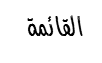 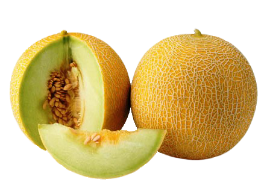 شمام
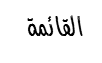 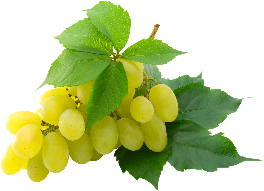 عنب
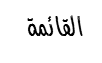 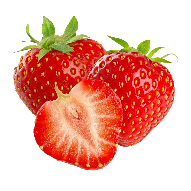 فراولة
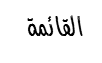 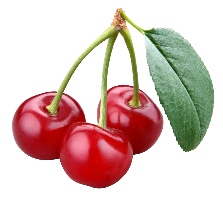 كرز
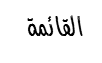 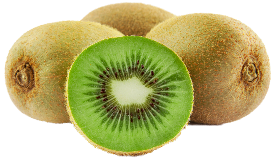 كيوي
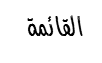 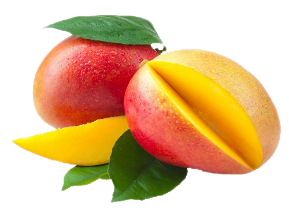 مانجا
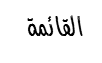 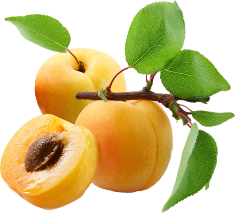 مشمش
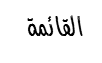 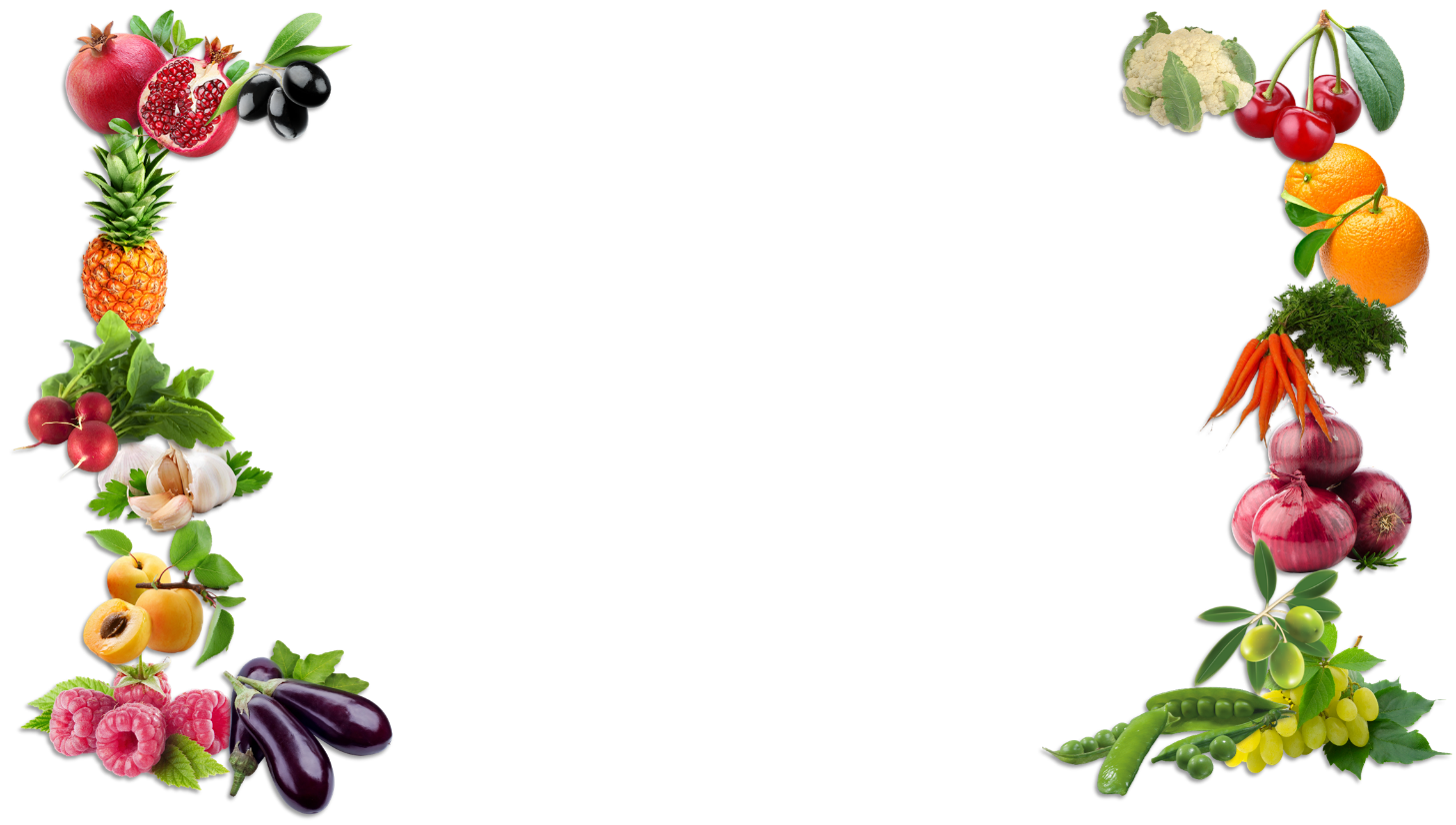 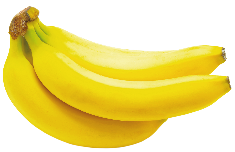 موز
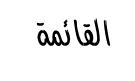 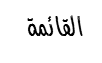 طريقة اللعب..
ستظهر صورة لإحدى الخضار أوالفواكه مع ثلاث خيارات لكل صورة، وكل ما عليك فعله هو الضغط على اسم الصورة الصحيح.
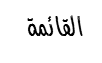 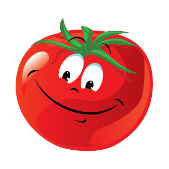 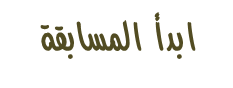 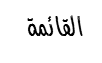 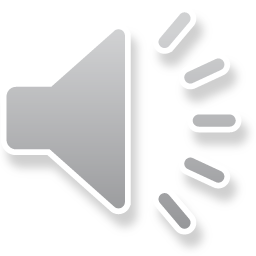 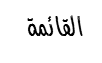 تفاح
أحسنت..
إجابة صحيحة!
آسف..
إجابة خطأ!
إجاص
بصل
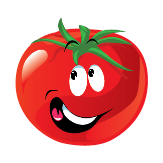 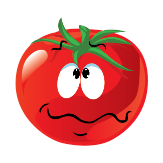 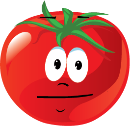 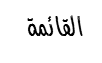 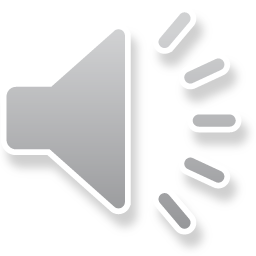 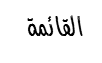 برتقال
أحسنت..
إجابة صحيحة!
آسف..
إجابة خطأ!
ليمون
شمام
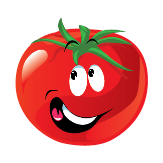 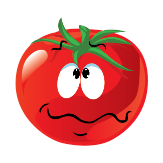 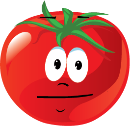 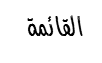 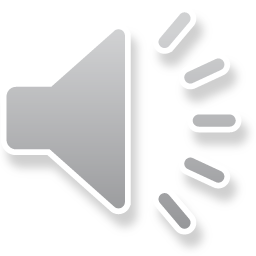 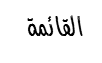 أناناس
أحسنت..
إجابة صحيحة!
آسف..
إجابة خطأ!
برتقال
كيوي
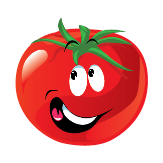 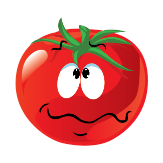 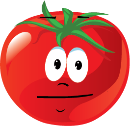 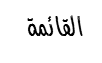 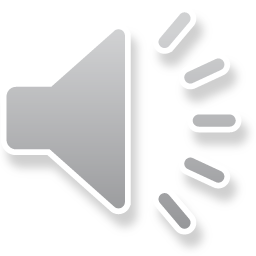 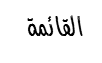 فجل
أحسنت..
إجابة صحيحة!
آسف..
إجابة خطأ!
بصل
تفاح
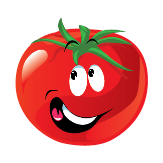 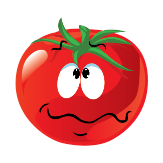 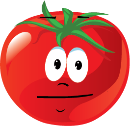 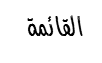 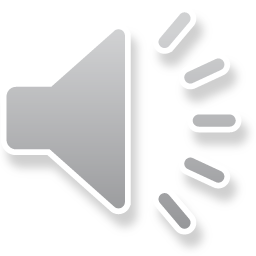 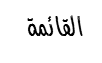 بصل
أحسنت..
إجابة صحيحة!
آسف..
إجابة خطأ!
توت
تفاح
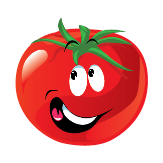 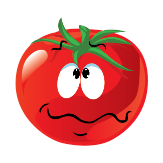 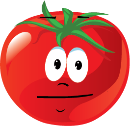 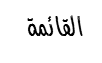 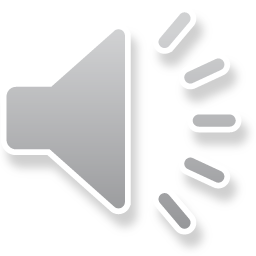 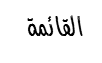 توت
أحسنت..
إجابة صحيحة!
آسف..
إجابة خطأ!
كرز
مشمش
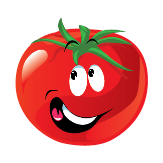 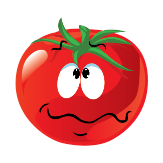 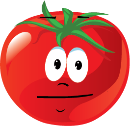 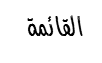 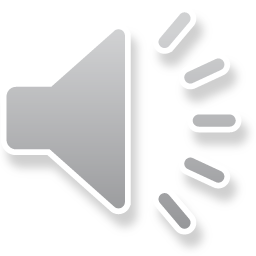 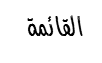 بطيخ
أحسنت..
إجابة صحيحة!
آسف..
إجابة خطأ!
تين
زيتون
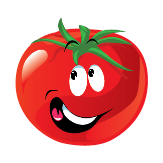 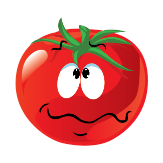 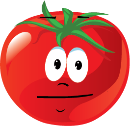 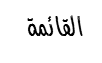 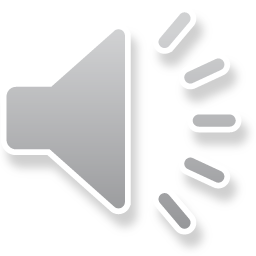 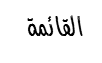 عنب
أحسنت..
إجابة صحيحة!
آسف..
إجابة خطأ!
ثوم
بازيلاء
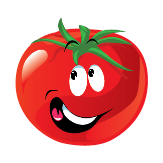 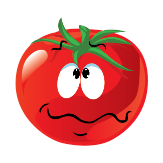 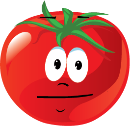 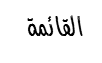 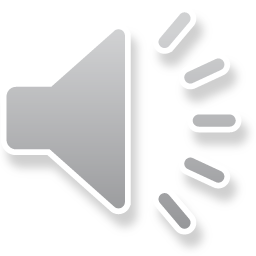 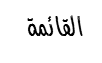 ملفوف
أحسنت..
إجابة صحيحة!
آسف..
إجابة خطأ!
زهرة
جوز الهند
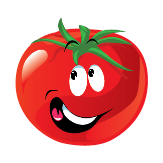 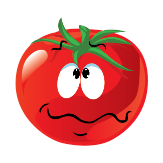 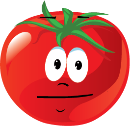 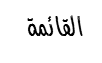 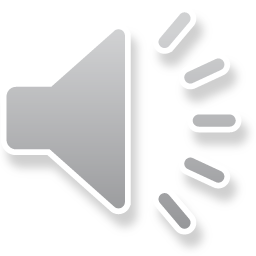 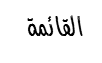 زيتون
أحسنت..
إجابة صحيحة!
آسف..
إجابة خطأ!
بامية
بطاطا
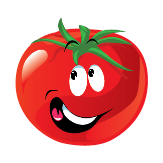 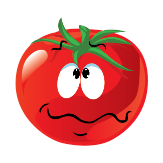 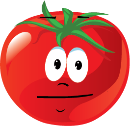 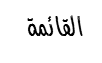 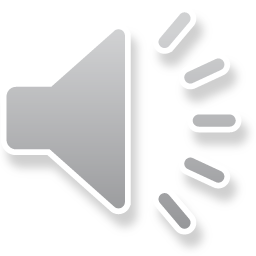 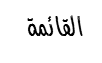 دراق
أحسنت..
إجابة صحيحة!
آسف..
إجابة خطأ!
كرز
رمان
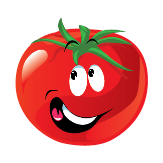 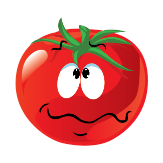 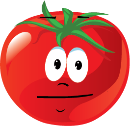 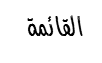 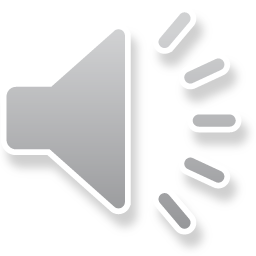 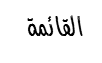 دراق
أحسنت..
إجابة صحيحة!
آسف..
إجابة خطأ!
جزر
باذنجان
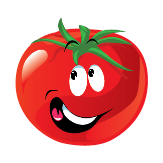 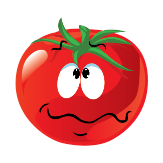 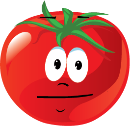 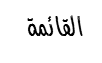 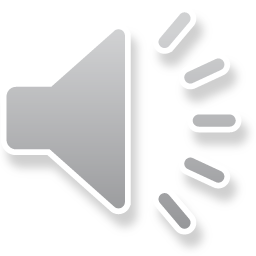 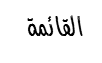 زيتون
أحسنت..
إجابة صحيحة!
آسف..
إجابة خطأ!
رمان
بطاطا
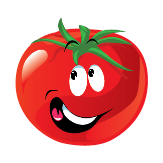 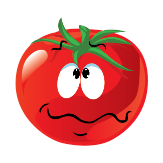 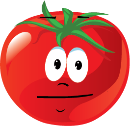 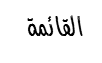 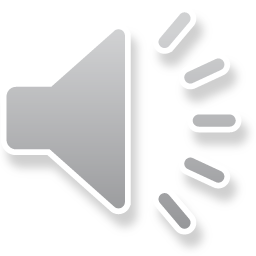 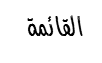 مشمش
أحسنت..
إجابة صحيحة!
آسف..
إجابة خطأ!
برتقال
شمام
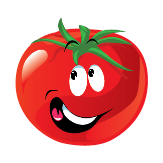 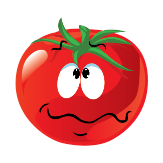 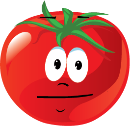 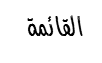 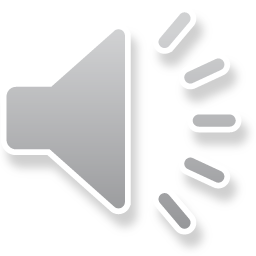 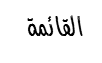 فلفل
أحسنت..
إجابة صحيحة!
آسف..
إجابة خطأ!
جزر
فجل
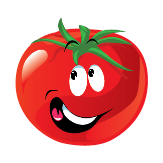 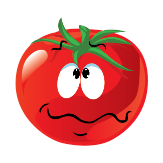 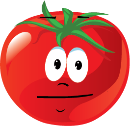 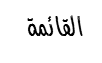 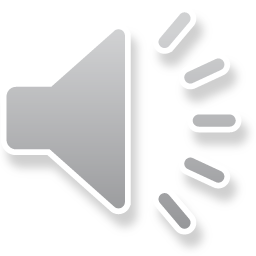 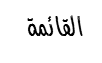 خيار
أحسنت..
إجابة صحيحة!
آسف..
إجابة خطأ!
فليفلة
ذرة
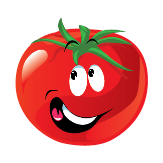 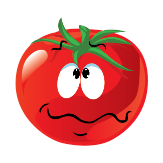 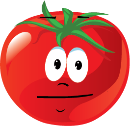 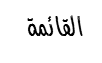 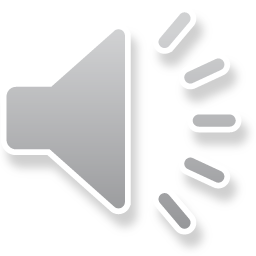 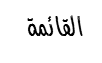 ملفوف
أحسنت..
إجابة صحيحة!
آسف..
إجابة خطأ!
خس
بطيخ
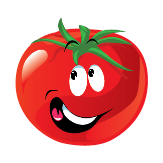 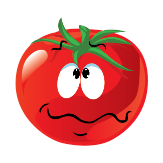 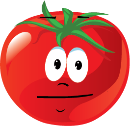 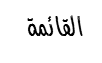 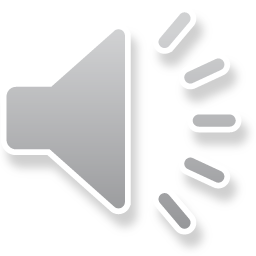 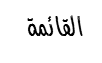 طماطم
أحسنت..
إجابة صحيحة!
آسف..
إجابة خطأ!
بطاطا
مشمش
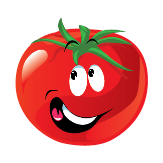 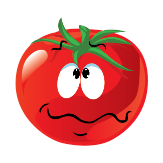 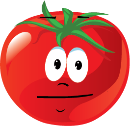 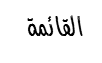 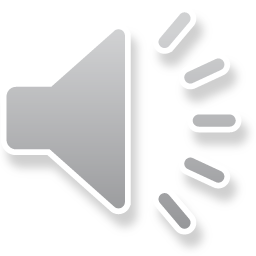 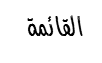 بصل
أحسنت..
إجابة صحيحة!
آسف..
إجابة خطأ!
ليمون
برتقال
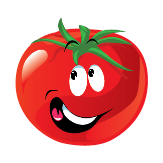 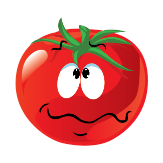 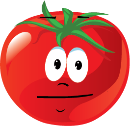 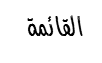 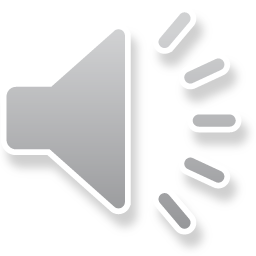 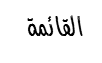 كرز
أحسنت..
إجابة صحيحة!
آسف..
إجابة خطأ!
رمان
طماطم
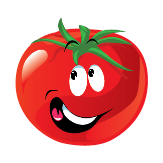 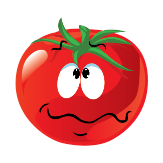 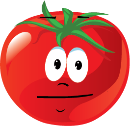 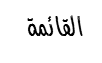 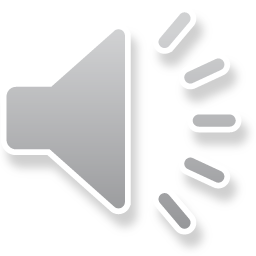 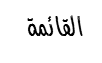 ثوم
أحسنت..
إجابة صحيحة!
آسف..
إجابة خطأ!
عنب
إجاص
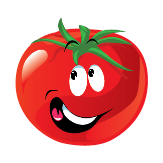 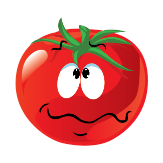 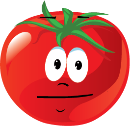 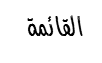 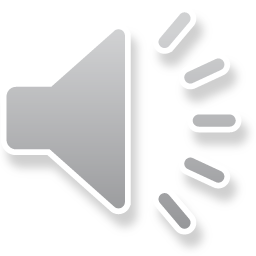 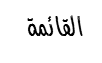 تفاح
أحسنت..
إجابة صحيحة!
آسف..
إجابة خطأ!
فليفلة
أناناس
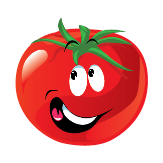 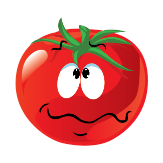 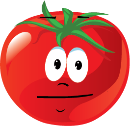 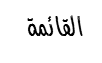 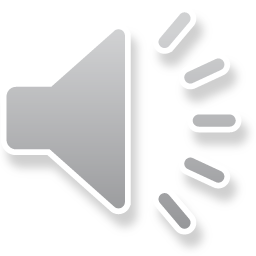 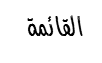 باذنجان
أحسنت..
إجابة صحيحة!
آسف..
إجابة خطأ!
بطيخ
شمام
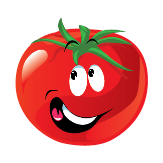 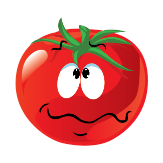 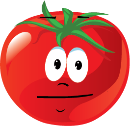 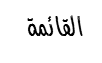 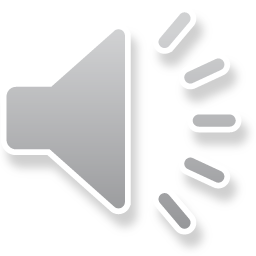 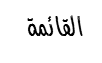 عنب
أحسنت..
إجابة صحيحة!
آسف..
إجابة خطأ!
فجل
زيتون
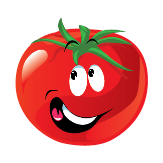 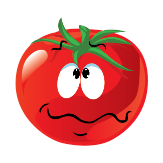 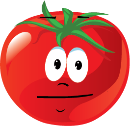 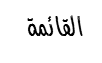 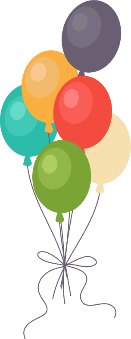 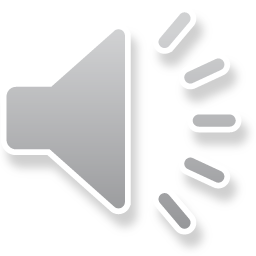 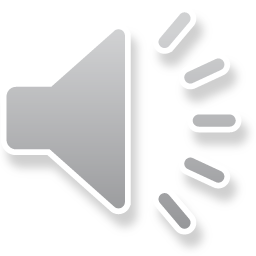 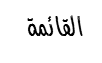 أحسنت..
لقد أنهيت المسابقة بنجاح!
كرز
آسف..
إجابة خطأ!
فجل
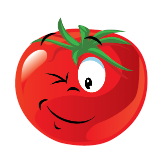 عنب
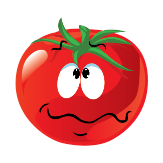 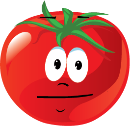